Creixement i equilibri: un difícil repte de país
Cap a un Nou Congrés de Cultura Catalana
Girona, 9 d’octubre de 2024

Elisenda Paluzie
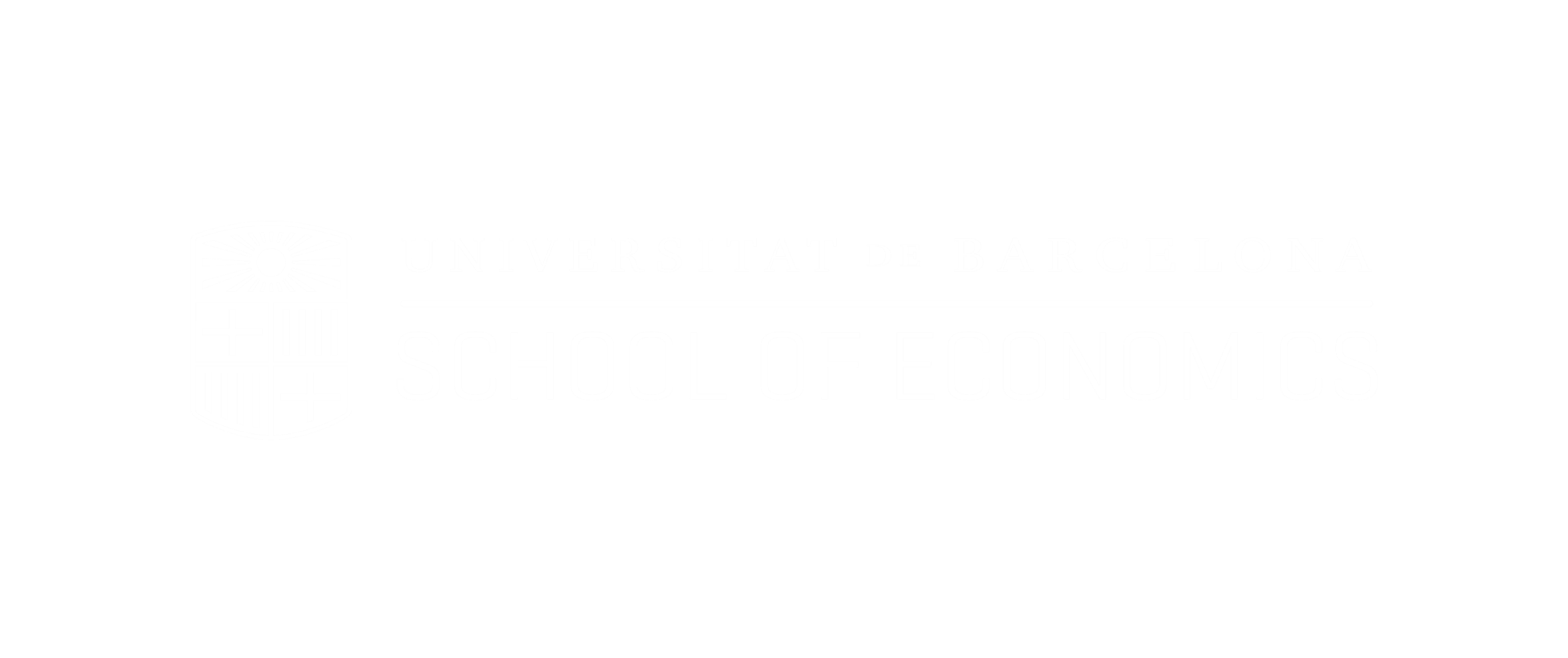 1
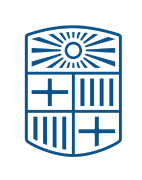 Index
1. Indicadors econòmics bàsics

2. Situació relativa de Catalunya dins la Unió Europea

3. La internacionalització de l’economia catalana des de 1995

4. Els riscos i oportunitats de la desglobalització i de la intel·ligència artificial
1. Indicadors economics bàsics
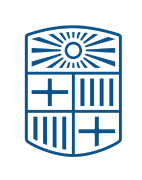 Població 2023	7. 970.433  (Població estrangera 1.361.981     17,2%)		
PIB 2023		292,474 M€
Font: Idescat
2. Situació relativa de Catalunya dins la Unió Europea
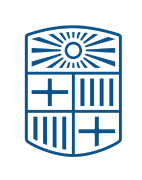 PIB per capita 2022

Finlàndia	48,170€
França		38,550€
Catalunya	34,381€	
Itàlia		33,260€
Txèquia		25, 517€
PIB 2023
Àustria	477,248.8 M€
Dinamarca	374,679.9 M€
Romania 	323,160.0 M€
Txèquia	305,966.5 M€
Catalunya	292,474.0 M€
Finlàndia	277,625.0 M€
Portugal	265,503.0 M€
2. Situació relativa de Catalunya dins la Unió Europea
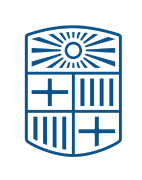 Desigualtats regionals a la UE en PIB/h, 2021.
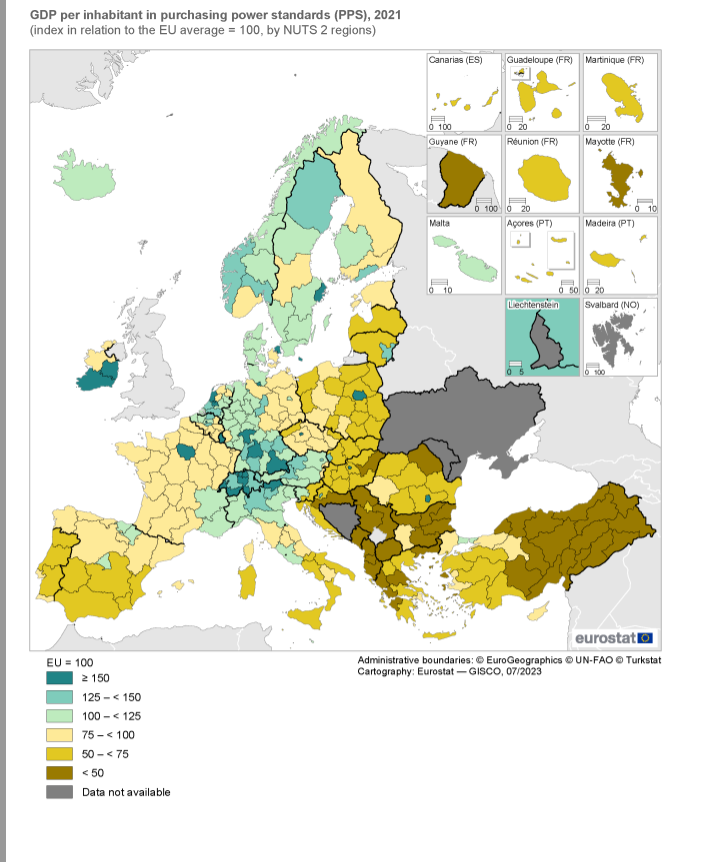 2. Situació relativa de Catalunya dins la Unió Europea
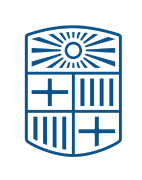 Desigualtats regionals en ocupació, 2008-15 (la Gran Recessió)
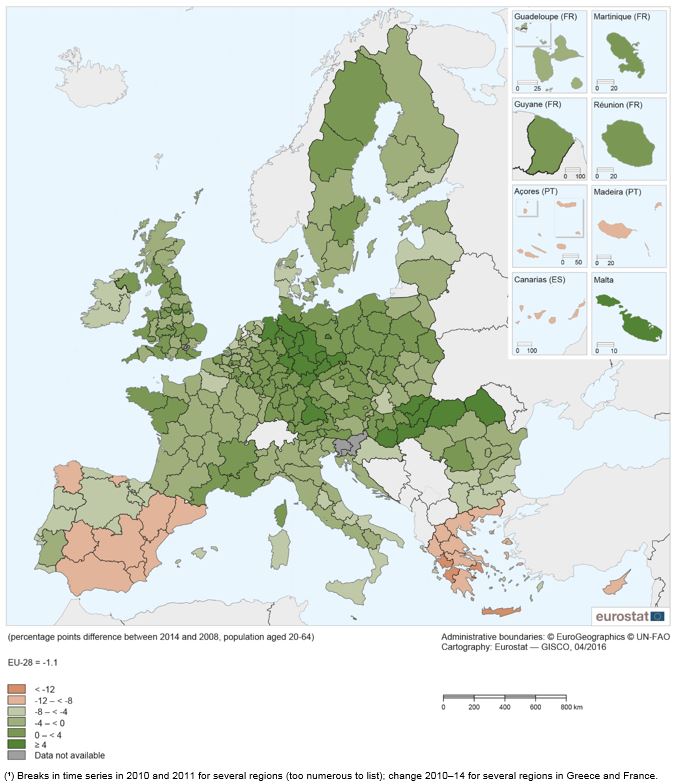 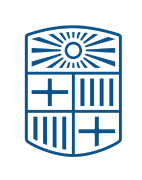 2. Situació relativa de Catalunya dins la Unió Europea
Desigualtats regionals en ocupació, 2019-2021 (la crisi de la COVID)
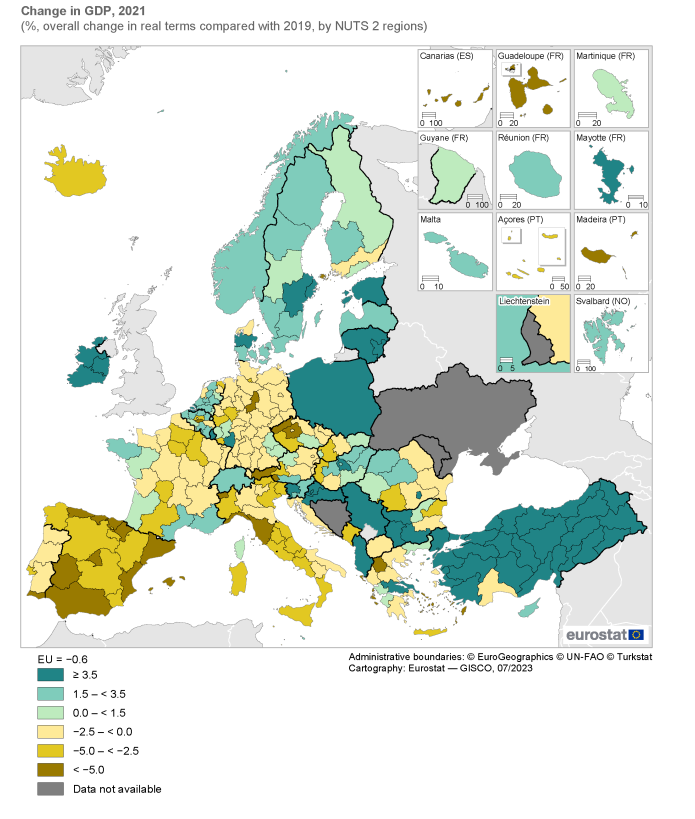 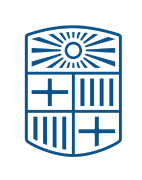 2. Situació relativa de Catalunya dins la Unió Europea
Productivitat del treball, 2020
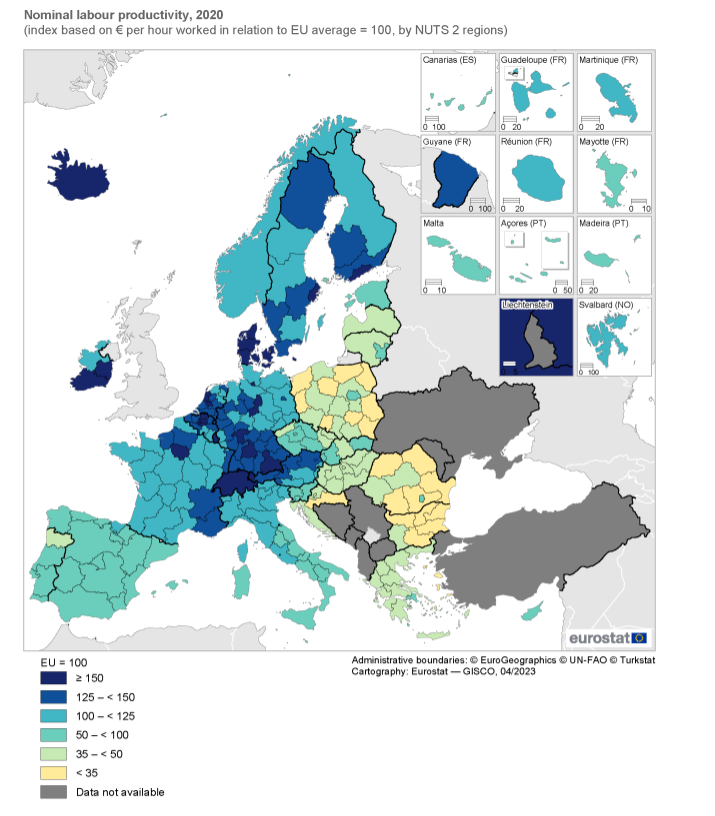 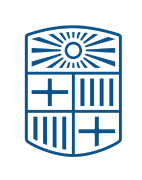 2. Situació relativa de Catalunya dins la Unió Europea
Intensitat en recerca, 2020
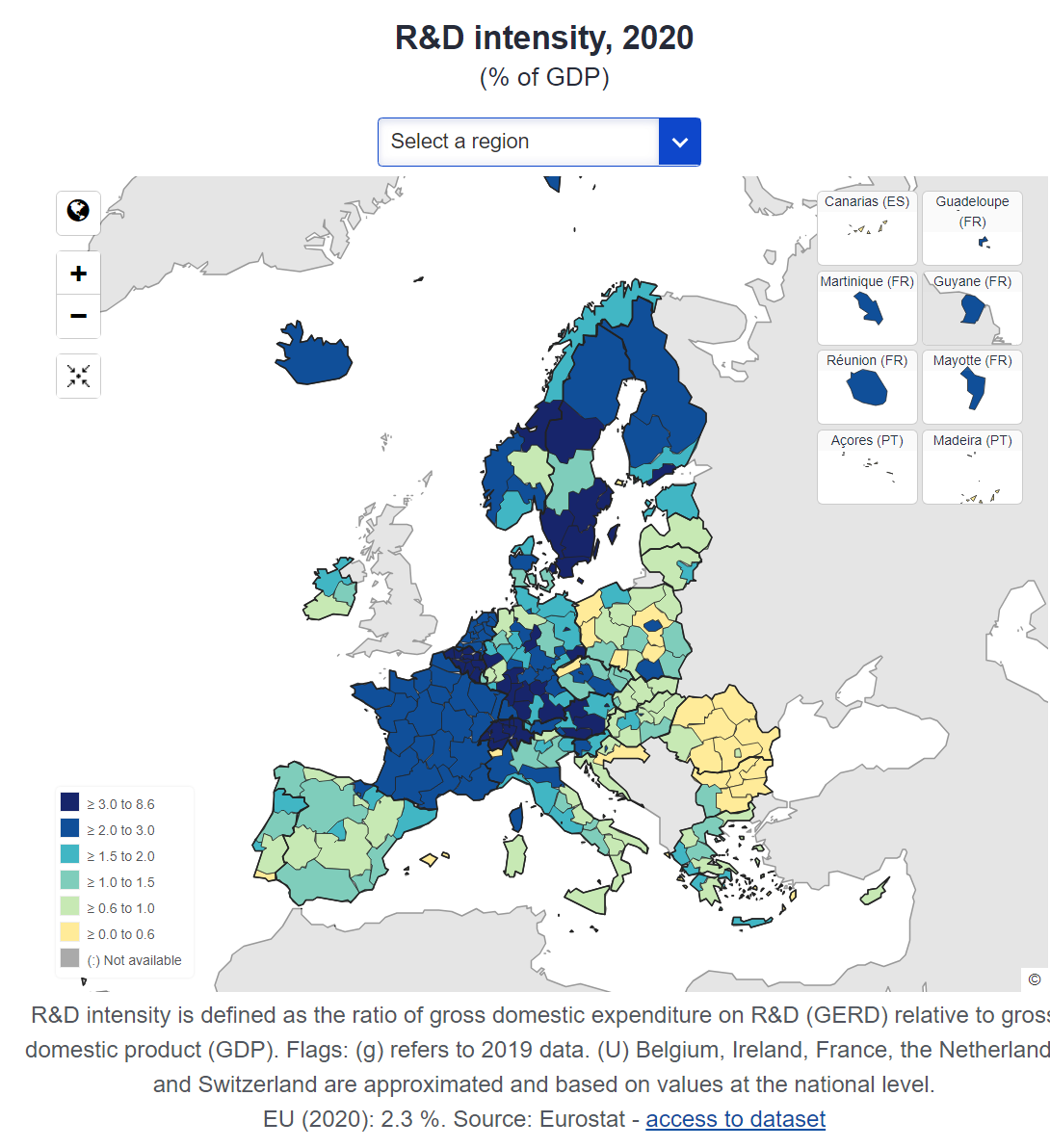 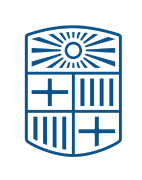 3. La internacionalització de l’economia catalana des de 1995Catalogne
Taxa d’obertura, 2000-2022
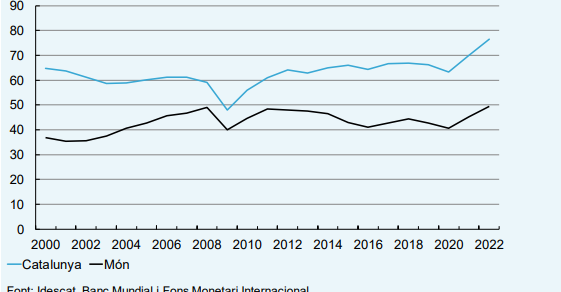 3. La internacionalització de l’economia catalana des de 1995Catalogne
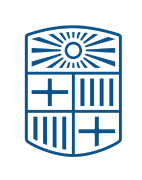 Exportacions catalanes a la resta de l’estat i a la resta del món
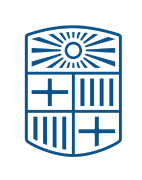 3. La internacionalització de l’economia catalana des de 1995Catalogne
Els tres mercats de les empreses catalanes, 1995-2021
1995
2007
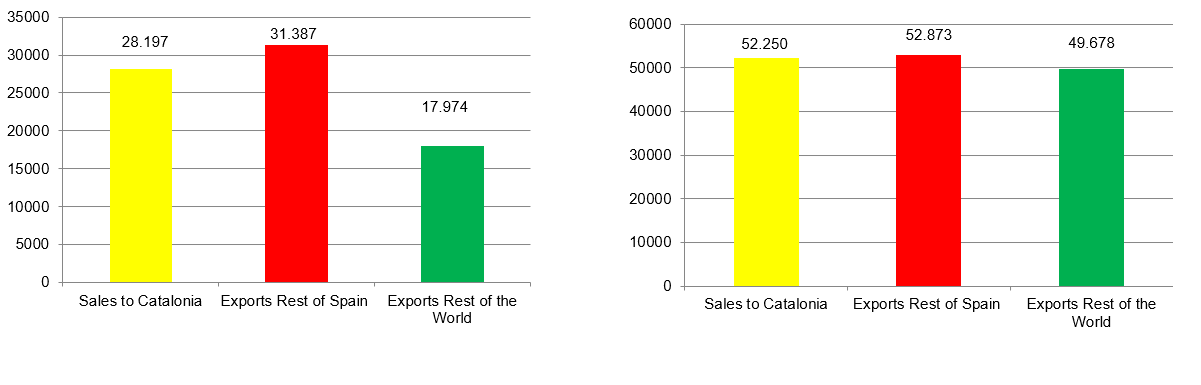 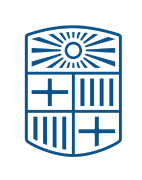 3. La internacionalització de l’economia catalana des de 1995
2021
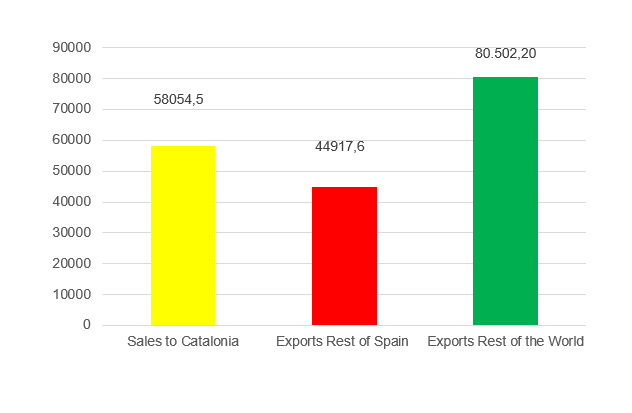 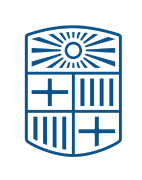 4. Els riscos i oportunitats de la desglobalització i de la intel·ligència artificial
Evidència d’un estancament mundial del procés de globalització des de la crisi del 2008 reforçat per la crisi del COVID.

(raons geopolítiques-Guerra comercial USA-Xina, retorn proteccionisme, disfuncions de l’OMC, esgotament o regionalització de les cadenes de valor, reindustrialització)

Impacte de la intel·ligència artificial sobre el mercat de treball
Gràcies per la vostra atenció!
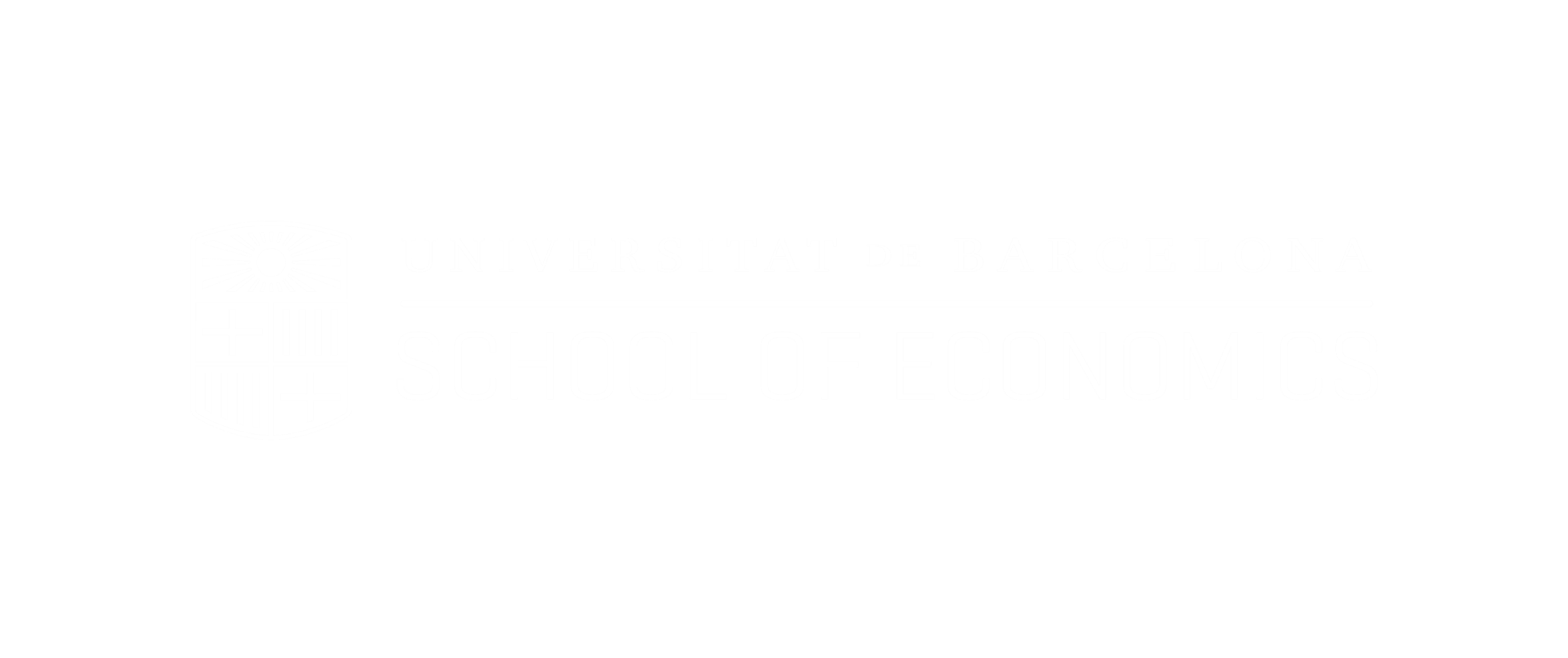 John M. Keynes, 1-11
08034 Barcelona
+34 93 403 49 76
school.economics@ub.edu 
ub.edu/school-economics